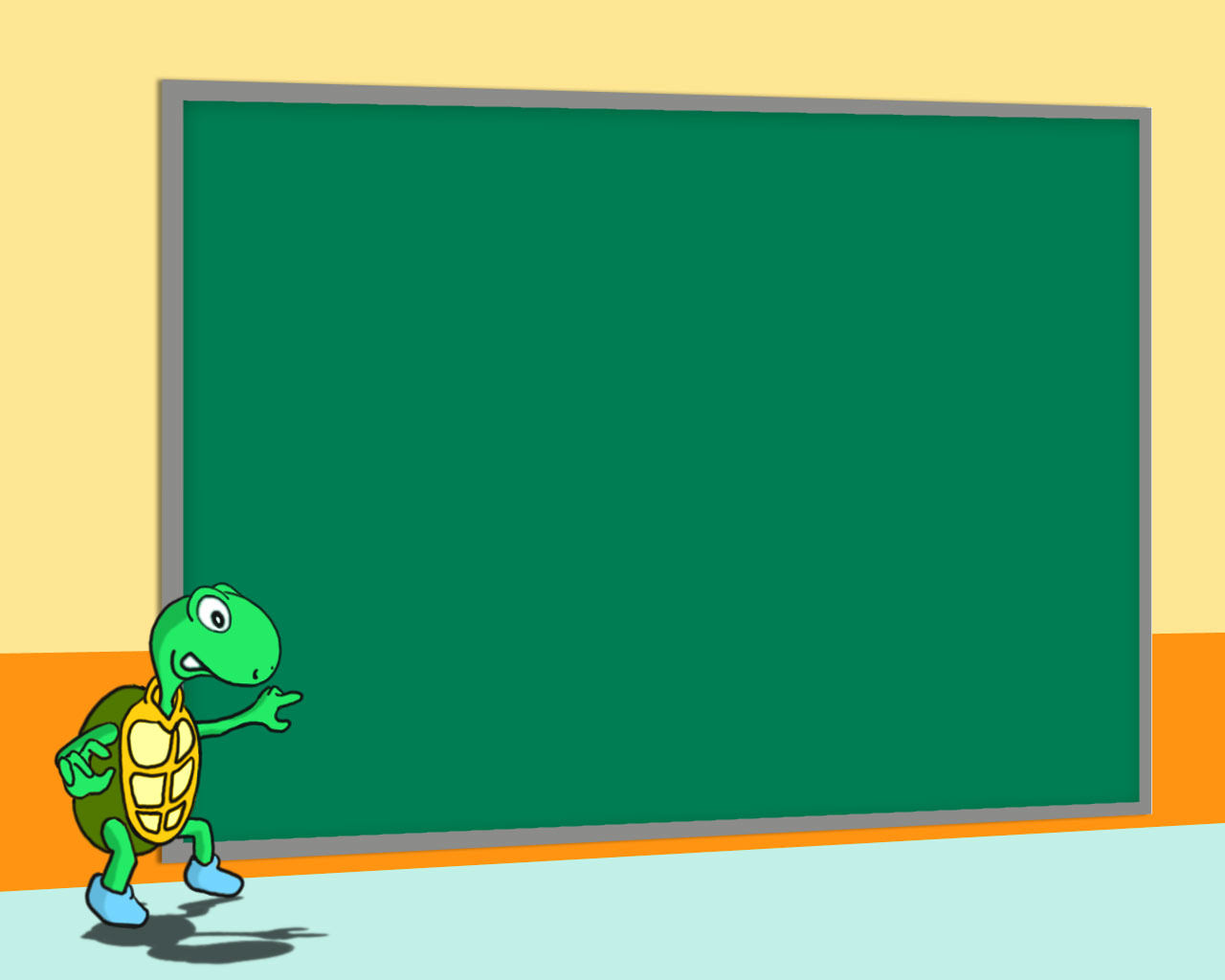 Tiết 136,137:
CÁCH LÀM BÀI NGHỊ LUẬN VỀ MỘT ĐOẠN THƠ, BÀI THƠ
I. ĐỀ BÀI NGHỊ LUẬN VỀ MỘT ĐOẠN THƠ, BÀI THƠ
Đề 1. Phân tích các tầng nghĩa trong đoạn thơ sau: “nào đâu những đêm vàng…nay còn đâu.” (Thế Lữ, Nhớ rừng)
Đề 2. Cảm nhận và suy nghĩ của em về đoạn kết trong bài thơ Đồng chí của Chính Hữu: “Đêm nay rừng… trăng treo.”
Đề 3. Cảm nhận của em về tâm trạng của Tản Đà qua bài thơ Muốn làm thằng Cuội.
Đề 4. Hình tượng người chiến sĩ lái xe trong Bài thơ về tiểu đội xe không kính của Phạm Tiến Duật.
Đề 5. Bài thơ Ánh trăng của Nguyễn Duy gợi cho em những suy nghĩ gì?
Đề 6. Phân tích khổ thơ đầu trong bài Sang thu của Hữu Thỉnh.
Đề 7. Những đặc sắc trong bài thơ Viếng lăng Bác của Viễn Phương.
Đề 8. Cảm nhận và suy nghĩ của em về tình cảm cha con trong bài Nói với con của Y Phương.
1. Đề bài sách giáo khoa - trang 79/80
2. Nhận xét
- Các đề bài có cấu tạo khác nhau.
+ Có đề bài không kèm theo lệnh cụ thể: đề 4, 7.., mà chỉ có yêu cầu ngầm.
+ Có đề bài kèm theo mệnh lệnh cụ thể như các đề còn lại.
- Đề bài bao giờ cũng nêu lên vấn đề nghị luận.
- Có đề bài kèm theo mệnh lệnh, có đề bài không kèm theo mệnh lệnh.
1. Các bước làm bài nghị luận về một đoạn thơ, bài thơ
Đề: Phân tích tình yêu quê hương trong bài thơ “Quê hương” của Tế Hanh.
a. Tìm hiểu đề và tìm ý.
*  Tìm hiểu đề
- Kiểu bài: Nghị luận về một bài thơ.
- Nôi dung yêu cầu của đề: Tình yêu quê hương trong bài thơ.
- Phạm vi tư liệu: Bài thơ “Quê hương” của Tế Hanh và có thể liên hệ một số bài thơ khác cùng chủ đề (Quê hương của Giang Nam, Đỗ Trung Quân, Đất nước của Nguyễn Đình Thi.)
THẢO LUẬN NHÓM
* Tìm ý:
Câu 1: Bài thơ được sáng tác vào thời gian, địa điểm nào? Trong tâm trạng như thế nào?
Câu 2: Trong xa cách nhà thơ luôn nhớ về quê hương như thế nào? Hình ảnh làng quê hiện lên trong nỗi nhớ  của nhà thơ có đặc điểm và vẻ đẹp gì?
Câu 3: Từ việc tìm hiểu bài thơ em hãy khái quát thành những luận điểm nào về tình yêu quê hương?
Đề: Phân tích tình yêu quê hương trong bài thơ “Quê hương” của Tế Hanh.
* Tìm ý:
- Bài thơ được sáng tác trước cách mạng tháng 8, khi tác giả đi học xa quê hương.
- Một nỗi nhớ da diết, sâu sắc.
- Nhà thơ luôn nhớ về hình ảnh, màu sắc, mùi vị của quê hương... Những thứ đặc trưng của làng biển, có vẻ đẹp gần gũi, chất phác…
* Nghệ thuật: cách miêu tả, chọn lọc hình ảnh, ngôn từ, cấu trúc, nhịp điệu, tiết tấu... đặc sắc.
* Nội dung: Luận điểm
- Tình yêu quê hươngtha thiết, trong sáng, đầy thơ mộng của tác giả.
Vẻ đẹp của quê hương lúc đoàn thuyền ra khơi.
 Tình cảm quê hương qua hình ảnh đoàn thuyền trở về.
 Tình yêu quê hương sâu đậm ở khổ thơ cuối…
a. Lập dàn ý
Mở bài: giới thiệu bài thơ Quê hương, nêu ý kiến khái quát của mình về tình yêu quê hương trong bài thơ.
Thân bài: Phân tích tình yêu quê hương trong bài thơ.
Khái quát chung về bài thơ: Một tình yêu tha thiết, trong sáng, đậm chất lí tưởng, lãng mạn.
Cảnh ra khơi: Vẻ đẹp trẻ trung, giàu sức sống, đầy khí thế vượt trường giang.
Cảnh trở về: Đông vui, no đủ, bình yên
Nỗi nhớ: Hình ảnh đọng lại: vẻ đẹp, sức mạnh, mùi nồng mặn của quê hương.
Kết bài: Cả bài thơ là một khúc ca quê hương tươi sáng, ngọt ngào. Nó là sản phẩm của một hồn thơ trẻ trung, tha thiết, đầy mơ mộng.
b. Lập dàn ý
- Mở bài: Giới thiệu đoạn thơ, bài thơ và bước đầu nêu nhận xét, đánh giá khái quát về bài thơ, đoạn thơ. (Nếu phân tích đoạn thơ nên nêu rõ vị trí của đoạn thơ ấy trong tác phẩm và khái quát nội dung cảm xúc của nó.)
- Thân bài: Lần lượt trình bày những suy nghĩ, đánh giá nội dung và nghệ thuật của đoạn thơ, bài thơ.
- Kết bài: Khát quát gía trị , ý nghĩa của bài thơ, đoạn thơ.
MB: Giới thiệu tác giả, tác phẩm và nhận xét, đánh giá của mình.
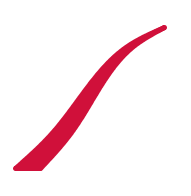 Tổng: Khái quát nội dung
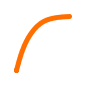 TB: Lần lượt trình bày những suy nghĩ, đánh giá về ND-NT
DÀN Ý CHUNG
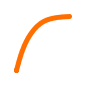 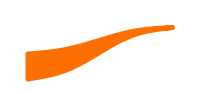 Luận điểm 1
Luận điểm 2
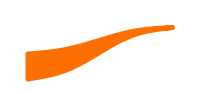 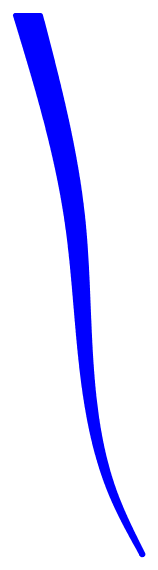 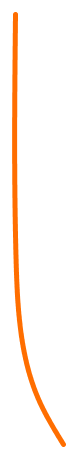 Luận điểm 3…
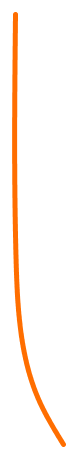 KB: 
- Khái quát giá trị, ý nghĩa.
- Liên hệ bản thân
Hợp: Đánh giá, nhận xét về nghệ thuật, nội dung.
c. Viết bài
Triển khai các ý trong dàn bài thành các đoạn văn.
 Các đoạn, các phần trong bài cần có sự liên kết chặt chẽ.
- Viết phần Mở bài: Có thể viết theo các cách sau:
  + Vài nét về tác giả (phong cách nghệ thuật, đặc trưng riêng, nét độc đáo,…), tác phẩm (xuất xứ, hoàn cảnh sáng tác, vị trí của tác phẩm trong sự nghiệp của tác giả và trên văn đàn văn học của dân tộc).
  + Từ chủ đề, tác phẩm.
* Mở bài:                        “Quê hương mỗi người chỉ một
                                       Như là chỉ một mẹ thôi
                                        Quê hương nếu ai không nhớ
                                       Sẽ không lớn nỗi thành người”
       Vâng! Hai tiếng quê hương bình dị mà thiêng liêng trong lòng mỗi con người. Có ai trong chúng ta khi xa quê, lòng không luôn đau đáu một nỗi nhớ thương da diết, khôn nguôi. Với Quê hương, nhà thơ Tế Hanh đã gởi trọn tình cảm tha thiết, nồng ấm cho cái làng chài nghèo trên sông nước Trà Bồng-nơi mà ông đã xa cách bao năm – bằng những lời thơ thiết tha, lắng sâu. 
* Kết bài : Bằng tình cảm thiết tha, chân thành, sâu sắc, Quê hương của Tế Hanh là một khúc ca quê hương tươi sáng, ngọt ngào. Bài thơ là sản phẩm của một hồn thơ trẻ trung, tha thiết, đầy thơ mộng. Đến với bài thơ, lòng ta lại thêm tha thiết yêu quê hương, yêu tổ quốc mình hơn bao giờ hết.
d. Đọc lại và sửa chữa.
2. Cách tổ chức, triển khai luận điểm.
Bài văn:  Quê hương trong tình thương nỗi nhớ
Quê hương trong xa cách là cả một dòng cảm xúc dạt dào, lấp lánh suốt đời thơ Tế Hanh. Cái làng chài nghèo ở một vùng cù lao trên sông Trà Bồng nước bao vây cách biển nửa ngày sông đã nuôi dưỡng tâm hồn Tế Hanh, đã trở thành nỗi nhớ da diết để ông viết nên những vần thơ thiết tha, lai láng. Trong dòng cảm xúc ấy, Quê hương là thành công khởi đầu rực rỡ.
        Nhà thơ đã viết về Quê hương bằng tất cả tình yêu tha thiết, trong sáng, đầy thơ mộng của mình. Nổi bật lên trong bài thơ là cảnh ra khơi đánh cá của trai làng một sớm mai đẹp như mơ: 
                               Khi trời trong, gió nhẹ, sớm mai hồng
                              Dân trai tráng bơi thuyền đi đánh cá.
        Tâm hồn nhà thơ náo nức những hình ảnh đầy sức mạnh:
                             Chiếc thuyền nhẹ hăng như con tuấn mã
Phăng mái chèo, mạnh mẽ vượt trường giang
                           Cánh buồm giương to như mảnh hồn làng
                          Rướn thân trắng bao la thâu góp gió...
Giữa trời nước bao la nổi bật hình ảnh con thuyền hiêng ngang, hăng hái, đầy sinh lực dưới bàn tay điều khiển thành thạo của dân trai tráng đang nhẹ lướt trên sóng qua hình ảnh so sánh như con tuấn mã. Bằng các từ ngữ sinh động, nhà thơ đã khắc hoạ tư thế kiêu hãnh chinh phục sông dài, biển rộng của người làng chài. Lời thơ như băng băng về phía trước, như rướn lên cao bao la cùng với con thuyền, với cánh buồm ! Tế Hanh đã cảm nhận cuộc sống lao động của làng quê bằng cả tâm hồn thiết tha gắn bó nên mới liên tưởng : Cánh buồm giương to như mảnh hồn làng. Bao nhiêu trìu mến thiêng liêng, bao nhiêu hi vọng mưu sinh của người lao động được gửi gắm ở đấy.
      Cảnh đón thuyền đánh cá trở về ồn ào, tấp nập cũng được miêu tả với một tình yêu tha thiết:
                                    Ngày hôm sau, ồn ào trên bến đỗ
                                   Khắp dân làng tấp nập đón ghe về.
                                 “Nhờ ơn trời biển lặng cá đầy ghe”,
                                 Những con cá tươi ngon thân bạc trắng.
Ở đoạn trước, khi tả cảnh ra đi mạnh mẽ vượt trường giang của đoàn thuyền hơi thơ băng băng, phơi phới. Đến đoạn này, âm điệu thơ thư thái và dần lắng lại theo niềm vui no ấm, bình yên của dân làng. Chính từ đây, xuất hiện những câu thơ hay nhất, tinh tế nhất của Quê hương:
                           Dân chài lưới làn da ngăm rám nắng
                             Cả thân hình nồng thở vị xa xăm
                          Chiếc thuyền im bến mỏi trở về nằm
                          Nghe chất muối thấm dần trong thớ vỏ.
      Chỉ ai là người con của một vạn chài mới viết được những câu thơ như thế. Tế Hanh như khắc tạc bức tượng đài người dân chài giữa đất trời lộng gió với hình khối, màu sắc và cả hương vị không thể lẫn: bức tượng đài nồng thở vị xa xăm - vị muối mặn mòi của biển khơi, của những chân trời tít tắp mà họ thường chinh phục. Chất muốn mặn mòi ấy thấm vào thân hình người dân chài quê hương, thấm dần trong thớ vỏ chiếc thuyền hay đã thấm sâu vào làn da thớ thịt, vào tâm hồn Tế Hanh để thành niềm cảm xúc bâng khuâng, kỳ diệu ?
Một tâm hồn như thế khi nhớ nhung tất chẳng thể nhàn nhạt, bình thường. Nỗi nhớ quê hương trong đoạn kết đã đọng thành những kỷ niệm ám ảnh, vẫy gọi. Tôi thấy nhớ cái mùi nồng mặn quá - câu thơ cuối cùng cho ta rõ thêm tâm hồn thiết tha, thành thực của Tế Hanh.
       Quê hương của Tế Hanh đã cất lên một tiếng ca trong trẻo, nồng nàn, thơ mộng về cái làng vạn chài từng ôm ấp, ru vỗ tuổi thơ mình. Bài thơ đã góp phần bồi đắp cho mỗi người đọc chúng ta tình yêu quê hương thắm thiết.
(Bài làm của học sinh)
PHIẾU HỌC TẬP
Câu 1:  Xác định bố cục và luận điểm của văn bản (MB, TB, KB).
Câu 2: Phần thân bài, người viết đã trình bày những nhận xét gì về tình yêu quê hương trong bài thơ “Quê hương”. Những suy nghĩ ý kiến ấy được dẫn dắt khẳng định bằng cách nào, được liên kết với phần mở bài và thân bài ra sao?
 Câu 3: VB có sức thuyết phục, sức hấp dẫn không? Vì sao?
2. Cách tổ chức, triển khai luận điểm.
Bài văn:  Quê hương trong tình thương nỗi nhớ
a. Bố cục: 3 phần.
- Mở bài: Từ đầu → “khởi đầu rực rỡ”.
- Thân bài: Từ “Nhà thơ” → “thành thực của Tế Hanh”.
- Kết bài: “Quê hương” → “thắm thiết”.
b. Các luận điểm trong phần thân bài (gạch trong SGK)
Luận điểm 1: Cảnh ra khơi đánh cá.
- Nội dung: Vẻ đẹp trẻ trung, giàu sức sống, đầy khí thế vượt trường giang.
- Nghệ thuật: 
   + Từ ngữ gợi cảm: “trong”, “nhẹ”, “hồng”… 
   + Hình ảnh thơ đẹp, so sánh, nhân hoá: “chiếc thuyền” – “tuấn mã”, “cánh buồm” – “mảnh hồn làng”...
Luận điểm 2: 
   Cảnh trở về đông vui nhộn nhịp, no đủ bình yên.
Luận điểm 3: 
   Giới thiệu những câu thơ hay nhất, tinh tế nhất của Quê hương (Hình ảnh người dân chài giữa đất trời lộng gió với vị nồng mặn của biển khơi.)
Luận điểm 4: 
Nỗi nhớ quê hương đã đọng lại thành kỉ niệm ám ảnh, vẫy gọi  Tôi thấy nhớ cái mùi...
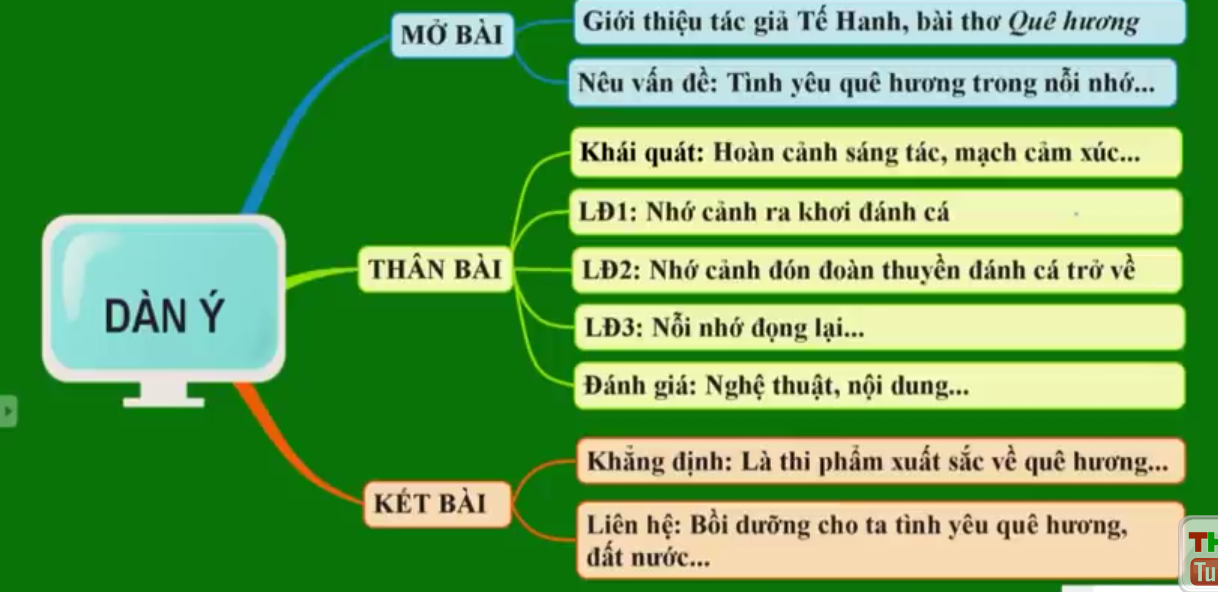 CÁCH LÀM BÀI  NGHỊ LUẬN
VỀ MỘT ĐOẠN THƠ, BÀI THƠ.
Bố cục bài văn gồm mấy phần? Nhiệm vụ của mỗi phần?
I. Đề bài nghị luận về một đoạn thơ, bài thơ.
II. Cách làm bài nghị luận về một đoạn thơ, bài thơ.
1. Các bước làm bài nghị luận về một đoạn thơ, bài thơ.
Cho đề bài: Phân tích tình yêu quê hương trong bài thơ “Quê hương” của Tế Hanh
a. Tìm hiểu đề và tìm ý.
b. Lập dàn ý.
* Nhận xét cách trình bày của người viết: 
    - Trình bày những cảm nhận, phân tích về tình yêu quê hương tha thiết, trong sáng, thơ mộng của nhà thơ qua bức tranh dân chài ra khơi và cảnh trở về bến cùng những hình ảnh đặc sắc thể hiện nỗi nhớ, tình thương của tác giả.
- Những suy nghĩ ý kiến ấy được dẫn dắt khẳng định bằng cách liên kết với phần mở bài.
   - Phân tích, bình giảng cụ thể gắn liền với hình ảnh, ngôn từ giọng điệu của bài thơ.
   - Phần Thân bài kết nối với phần Mở bài và Kết bài một cách chặt chẽ.
b) - Văn bản có sức thuyết phục và hấp dẫn. Bởi vì:
    - Bố cục mạch lạc, sáng rõ.
    - Luận điểm được triển khai rõ ràng, từng luận điểm được chứng minh bằng những biểu hiện cụ thể trong bài thơ.
    - Bài văn ngắn gọn, lời lẽ súc tích, thể hiện được rung động, đồng cảm của người viết trước vẻ đẹp và cảm xúc của bài thơ.
    - Rút ra bài học:  Bài nghị luận về một đoạn thơ bài thơ cần nêu lên được các nhận xét đánh giá và sự cảm thụ riêng của người viết. Những nhận xét, đánh giá ấy phải được gắn với sự phân tích, bình giá ngôn ngữ hình ảnh giọng điệu nội dung cảm xúc của tác phẩm.
Bài nghị luận về một đoạn thơ, bài thơ cần được bố cục mạch lạc theo các phần:
     - Mở bài: Giới thiệu đoạn thơ, bài thơ và bước đầu nêu nhận xét, đánh giá của mình. ( Nếu phân tích một đoạn thơ nên nêu rõ vị trí của đoạn thơ ấy trong tác phẩm và khái quát nội dung cảm xúc của nó.
     - Thân bài: Lần lượt trình bày những suy nghĩ, đánh giá về nội dung và nghệ thuật của đoạn thơ, bài thơ.
     - Kết bài: Khái quát giá trị, ý nghĩa của đoạn thơ, bài thơ.
*  Bài nghị luận về một đoạn thơ, bài thơ cần nêu lên được các nhận xét, đánh giá và sự cảm thụ riêng của người viết. Những nhận xét, đánh giá ấy phải gắn với sự phân tích, bình giá ngôn từ, hình ảnh, giọng điệu, nội dung cảm xúc,… của tác phẩm.
III. LUYỆN TẬP, VẬN DỤNG
Phân tích vẻ đẹp của Thuý Kiều trong đoạn trích sau:
Kiều càng sắc sảo mặn mà,
So bề tài sắc lại là phần hơn:
Làn thu thủy, nét xuân sơn
Hoa ghen thua thắm liễu hờn kém xanh.

                  (Trích  Chị em Thuý Kiều -Truyện Kiều - Nguyễn Du)
Phân tích khổ thơ đầu bài thơ Sang thu của Hữu Thỉnh.
Gợị ý: 
 * Mở bài : Giới thiệu về tác giả và đánh giá, nhận xét nội dung khái quát của khổ thơ.
 * Thân bài :
 a. Thiên nhiên được cảm nhận từ những gì vô hình:
+ Hương ổi phả trong gió se (se lạnh và hơi khô). “Hương ổi” là làn hương đặc biệt của mùa thu miền Bắc được cảm nhận từ mùi ổi chín rộ.
+ Từ “phả”: Động từ có nghĩa là toả vào, trộn lẫn -> gợi mùi hương ổi ở độ đậm nhất, thơm nồng quyến rũ, hoà vào trong gió heo may của mùa thu, lan toả khắp không gian tạo ra một mùi thơm ngọt mát - hương thơm nồng nàn hấp dẫn của những vườn cây sum suê trái ngọt ở nông thôn Việt Nam.
+ Sương chùng chình: Những hạt sương nhỏ li ti giăng mắc như một làm sương mỏng nhẹ nhàng trôi, đang “cố ý” chậm lại thong thả, nhẹ nhàng, chuyển động chầm chậm sang thu. Hạt sương sớm mai cũng như có tâm hồn
b. Cảm xúc của nhà thơ:
+ Kết hợp một loạt các từ: “Bỗng, phả, hình như” thể hiện tâm trạng ngỡ ngàng, cảm xúc bâng khuâng trước thoáng đi bất chợt của mùa thu. Nhà thơ giật mình, hơi bối rối, hình như còn có chút gì chưa thật rõ ràng trong cảm nhận. Vì đó là những cảm nhận nhẹ nhàng, thoáng qua. hay là vì quá đột ngột mà tác giả chưa nhận ra? Tâm hồn thi sĩ biến chuyển nhịp nhàng với phút giao mùa của cảnh vật. Từng cảnh sang thu thấp thoáng hồn người: Chùng chình, bịn rịn, lưu luyến, bâng khuâng…
 * Kết bài : Khái quát giá trị, ý nghĩa của đoạn thơ, bài thơ
Bài tham khảo
     Mùa thu là một trong những đề tài được nhiều thi nhân viết đến. Tuy nhiên, mỗi bài thơ thu lại có những nét độc đáo và thi vị riêng. “Sang thu” của Hữu Thỉnh cũng là một bài thơ thu như thế. Bài thơ đã phác họa thành công sự chuyển mùa tinh tế của đất trời và của lòng người lúc sang thu.
     Mở đầu bài thơ, người đọc đã có thể nhận ra ngay cảm nhận tinh tế của Hữu Thỉnh khi tiết trời sang thu:
                                          Bỗng nhận ra hương ổi 
                                          Phả vào trong gió se
Từ “bỗng” thể hiện sự đột ngột, bất chợt trong cảm nhận. Ở đây đó chính là bất chợt nhận ra đất trời đã chớm sang thu. Cái hay và tinh tế nữa đó là, tác giả nhận thấy mùa thu không phải vì bầu trời cao xanh hơn hay hoa cúc nở vàng như trong các bài thơ ta thường thấy mà ở đây là vì “hương ổi phả vào trong gió se”. Sự tinh tế của tác giả chính là ở việc không tả mà chỉ gợi. Hương ổi thơm lừng trong gió se gợi cho người đọc màu vàng ươm của những trái ổi nơi vườn quê trong một buổi chiều cuối hạ, đầu thu. Và vì có gió thu “se” lạnh nên hương ổi mới thêm nồng nàn, phả vào đất trời và hồn người để cho tác giả “bỗng” phát hiện ra thu đã về.
Không chỉ có “hương ổi” trong “gió se”, nhà thơ còn nhận thấy:
                                   Sương chùng chình qua ngõ
                                   Hình như thu đã về
Với cách nhân hóa, từ láy “chùng chình” gợi tả sự chậm rãi, nhẹ nhàng của màn sương giống như một nàng Thu yêu kiều đang bước tới. Sương bay qua ngõ, giăng mắc vào những giậu rào, trên những cành cây khô đầu ngõ cuối thôn. Thế nhưng, dù đã cảm nhận được mùa thu qua ba giác quan khứu giác (hương ổi – vị giác, gió se – xúc giác, sương chùng chình – thị giác) nhưng tác giả vẫn chưa hết sững sờ, vẫn chưa dám tin là thu đã về nên mới mơ hồ: “Hình như thu đã về”.  “Hình như” là chưa chắc chắn, không chắn chắn nhưng kì thực là tác giả đã tự khẳng định rằng: mùa thu về thật rồi.
     Khổ thơ đầu tiên của bài thơ “Sang thu” đặc biệt dịu dàng tinh tế, nó diễn tả những biến đổi tinh vi của đất trời và lòng người trong thời khác giao mùa được chờ đợi rất nhiều trong năm: từ hạ chuyển sang thu. Khổ thơ đã góp phần quan trọng tạo nên bài thơ “Sang thu”, một áng thơ thu duyên dáng và tài tình trong thi đề mùa thu quen thuộc của văn học Việt Nam.
Đề: Phân tích vẻ đẹp của Thuý Kiều trong đoạn thơ sau:  “Kiều càng sắc sảo mặn mà,
      So bề tài sắc lại là phần hơn:
 Làn thu thủy, nét xuân sơn
                       Hoa ghen thua thắm liễu hờn kém xanh.
1. Phương pháp làm bài:
B1. Tìm hiểu đề và tìm ý.
- Thể loại: Nghị luận phân tích.
- Vấn đề: Vẻ đẹp của Thuý Kiều.
* Tìm ý: Đặt câu hỏi tìm những giá trị nội dung và  nghệ thuật của đoạn thơ, bài thơ.
B2. Lập dàn ý.
HƯỚNG DẪN HỌC BÀI
Xem lại các bước làm bài văn nghị luận về một đoạn thơ, bài thơ.
Hoàn thành phần Luyện tập (viết thành bài văn hoàn chỉnh)
 Chuẩn bị bài  cho tiết Luyện nói: Nghị luận về một đoạn thơ, bài thơ.